Welcome to Year 3Oak Class
"We aspire for all our children to become confident, emotionally resilient and compassionate individuals who achieve personal excellence through strength of character and a love of learning"
What’s new?
Key stage 2
Year 3 Team: Miss Anderson and Mrs Moss
Greater opportunity for responsibility and leadership
Work with Year 4
French and Grammar lessons
Topic
Celebrations – Where I fit into my world
Romans – Raiders and traders
A world of difference – Local study
Our Active Planet
Reading
Everyday at home and school
Individual and group reading at school
Increasing emphasis on comprehension
Children choose their own books
Writing
Focus on handwriting
Cursive style, letter starts on the line
Practice dictation sentences through handwriting in class
Letters to be written between the lines of 4mm
Spellings
Use – look, say, cover, write, check
Look at the shape of the word
Sound out/spell out loud
Write without looking
Practice with sentences
Times Tables
All children start on 2X tables
Tables tests are every Thursday
The order of learning is 2X, 10X, 5X, 3X, 4X, 8X, 6X, 7X, 9X, 11X, 12X
When children are error free in their tables, they can move on to the next table
Pride and Presentation
Presentation of work is important
Headings to be underlined with ruler
Work to be completed in timescale
Read through and edit work
Fix-it time. Children need to comment on marking and correct any mistakes
Termly maths competencies
Conflict at school
We may not have been told about issues, or have been given all the details
Please inform school staff to resolve
Have a great day!
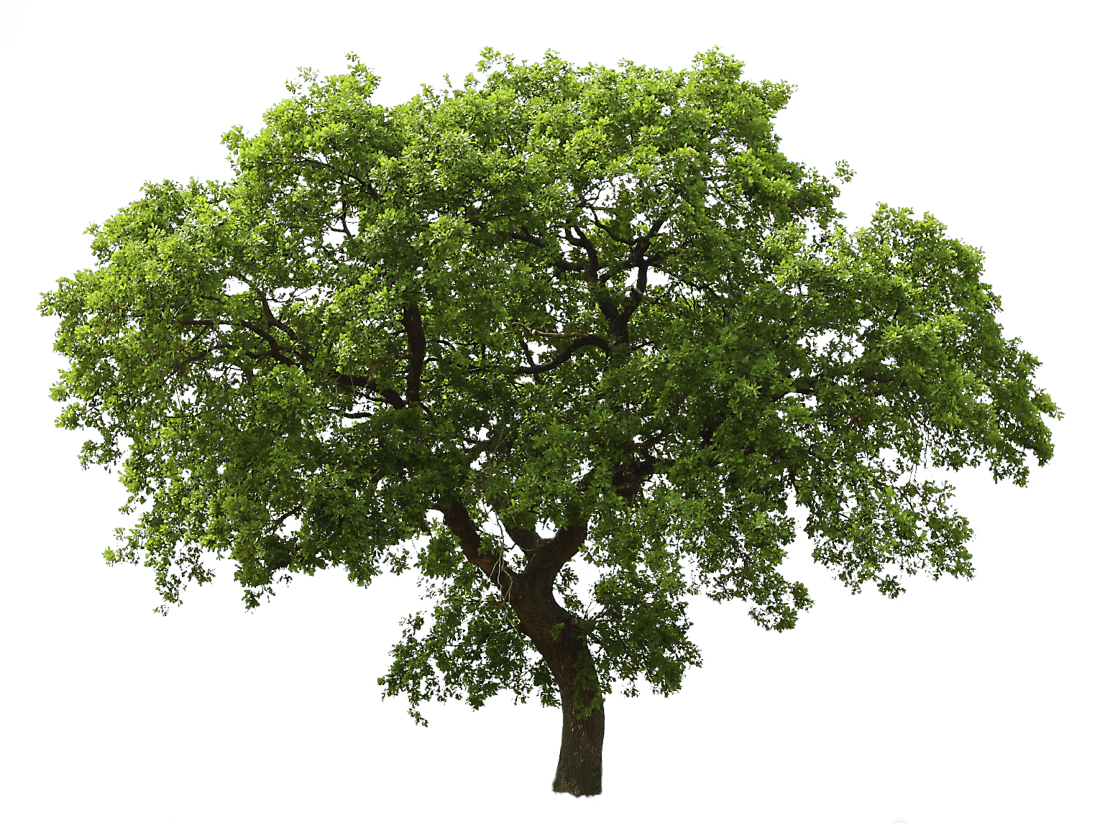